Seminář pro žadatele REACT–EUVeřejné zakázky – zadávání a kontrola
Praha, 13. 1. 2022, 104. výzva IROP, SC 6.1 REACT-EU
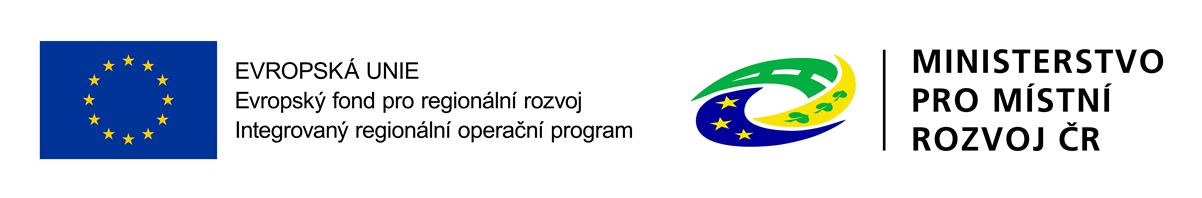 Právní předpisy upravující zadávání VZ
Zákon č. 134/2016 Sb., o zadávání veřejných zakázek, v platném znění (dále jen „ZZVZ“)
zadávání veřejných zakázek - předpisy
Metodické předpisy REACT upravující zadávání VZ
Metodický pokyn pro oblast zadávání zakázek pro programové období 2014–2020 (dále jen „MPZ“), aktuální vydání 1.14, platnost od 1. 3. 2021
Pravidla REACT pro žadatele a příjemce
Obecná pravidla pro žadatele a příjemce (OPŽP) – kap. 5 Investiční plánování a zadávání zakázek (obsahuje zejména pravidla pro překládání dokumentace ke kontrole)
Příloha č. 5 OPŽP – Finanční opravy za nedodržení postupu stanoveného v ZVZ a v MPZ
Příloha č. 3 OPŽP – výše uvedený MPZ
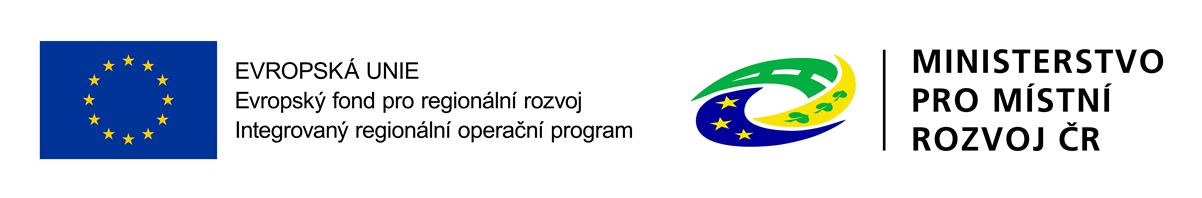 2
Kontrola veřejných zakázek
Obecný rámec
Povinnosti stanovují Obecná pravidla pro žadatele a příjemce (zejm. kapitola 5 Investiční plánování a zadávání zakázek) + Podmínky Rozhodnutí o poskytnutí dotace (lhůty, finanční opravy…)
Kontrola VZ probíhá průběžně v 7. fázích (v ideálním případě)
Relevantní dokumentaci o zakázce zadavatel předkládá prostřednictvím MS2014+
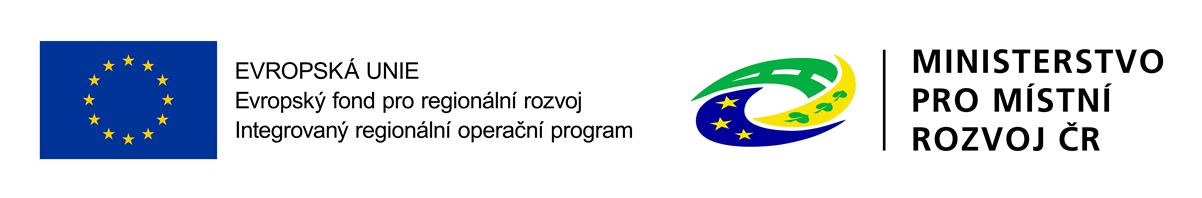 3
Kontrola zadávacích podmínek před zahájením ZŘ
Kontrola zadávacích podmínek před zahájením ZŘ
1. fáze
Fáze Kontrol veřejných zakázek
Kontrola průběhu ZŘ před podpisem smlouvy
Kontrola průběhu ZŘ před podpisem smlouvy
2. fáze
2. fáze
Kontrola dokončení VZ po podpisu smlouvy
Kontrola dokončení VZ po podpisu smlouvy
3. fáze
3. fáze
Kontrola dodatku ke smlouvě před jeho uzavřením
Kontrola dodatku ke smlouvě před jeho uzavřením
4. fáze
4. fáze
Kontrola uzavřeného dodatku ke smlouvě
Kontrola uzavřeného dodatku ke smlouvě
5. fáze
5. fáze
Kontrola provedených změn smlouvy identifikovaných při ŽOP
Kontrola provedených změn smlouvy identifikovaných při ŽOP
6. fáze
6. fáze
7. fáze
Kontrola provedených změn smlouvy v rámci udržitelnosti projektu
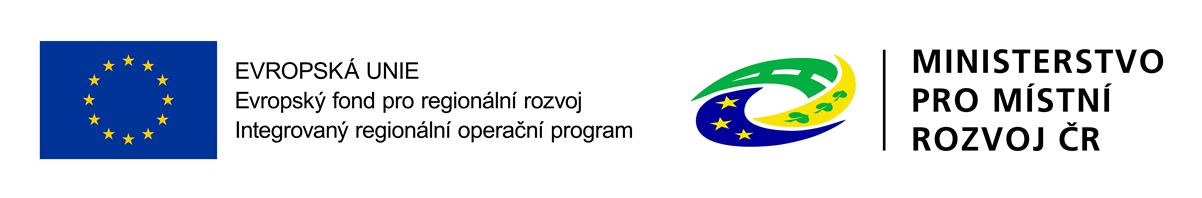 4
Proces koNzultací / KontrolY veřejných zakázek
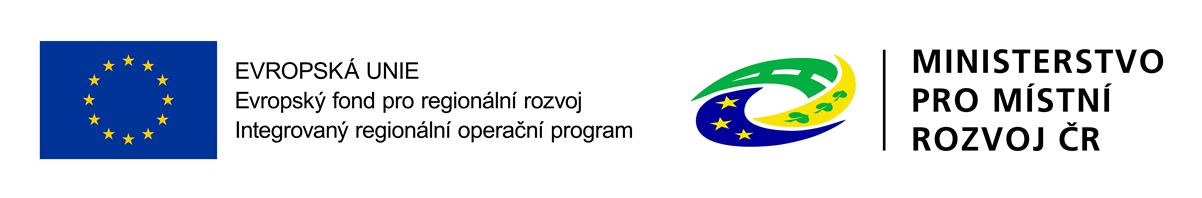 5
Vymezení předmětu veřejné zakázky (funkčního celku)
Při vymezení předmětu veřejné zakázky může dojít k porušení § 18 ZZVZ a základních zásad dle § 6 ZZVZ zejména v případě:
	a) zadavatel rozdělí jednu VZ tak, že dojde ke snížení PH pod limity stanovené ZZVZ, možnost aplikace § 18 odst. 3 ZZVZ
b) diskriminační sloučení předmětu VZ (např. sloučení přístrojů a vybavení pro rehabilitaci tak, že omezí okruh dodavatelů; v případě 104. výzvy nerelevantní)
Problematika pozáručního servisu – v případě CAS nejčastěji mimo ZP/PH pouze závazek k pozáručnímu servisu
Nejčastější pochybení při zadávání VZ
Vymezení technických parametrů předmětu plnění (§ 36 a § 89 ZZVZ)
Porušení § 36 odst. 1 ZZVZ a zásady zákazu diskriminace příliš „úzkým“ vymezením technických podmínek (obvykle směřujícím k jednomu výrobku/dodavateli).
ÚOHS-S0069/2020/VZ – „Zadavatel stanovil zadávací podmínky v rozporu s § 89 odst. 5 a 6 … když zvýhodnil určité dodavatele a výrobky tím, že …stanovil technické podmínky prostřednictvím přímých odkazů na konkrétní výrobky…(Karl Storz, Aesculab)….aniž by to bylo odůvodněno předmětem veřejné zakázky, a aniž by stanovení technických podmínek … nemohlo být jinak dostatečně přesné nebo srozumitelné.“
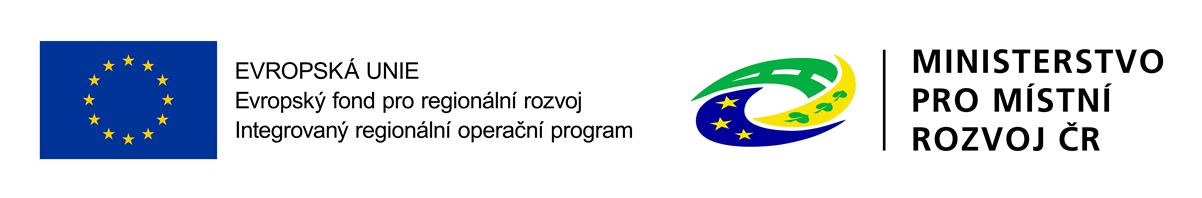 6
Vymezení technických parametrů předmětu plnění
ZP aprobované ÚOHS:
„22 kusů CAS je vyrobeno na automobilovém podvozku Mercedes Benz Atego 1529 AF 4x4 nebo na automobilovém podvozku i jiných kvalitativně a technicky obdobných řešení a vlastností“ v kombinaci s „Pokud jsou v této specifikaci uvedeny odkazy na jednotlivá obchodní jména, zvláštní označení podniků, zvláštní označení výrobků, výkonů nebo obchodních materiálů, které platí pro určitý podnik nebo organizační jednotku za příznačné, patenty a užitné vzory, umožňuje zadavatel použití i jiných technických a kvalitativně obdobných řešení. Variantní řešení se nepřipouští“ (S130/2007-00150/2007/550-VŠ potvrzené R131/2007/03-17673/2007/310-Šp)
„zatímco zadavatel požadoval, aby karoserie účelové nástavby byla vyrobena z plechů s hladkým povrchem a profilů ze slitiny lehkých kovů technologií prizmatických šroubovaných spojů a lepením, navrhovatelem nabízené plnění obsahovalo karoserii vyrobenou z plechů s hladkým povrchem a profilů ze slitiny lehkých kovů technologií svařování a lepení. U nádrže na hasivo pak zadavatel požadoval, aby byla tvořena dvěma nádržemi z nerezové oceli jakosti nejméně AISI 316L, kdežto navrhovatel nabídl nádrž na hasivo vyrobenou z polyesteru vyztuženého skelnými vlákny typu GFK. Z uvedeného jasně vyplývá, že navrhovatelem nabízené plnění nesplňuje technické podmínky stanovené zadavatelem v zadávacích podmínkách pro karoserii účelové nástavby a nádrž na hasivo.“ (ÚOHS-R267/2016/VZ-47536/2016/321/MMl)
Nejčastější pochybení při zadávání VZ
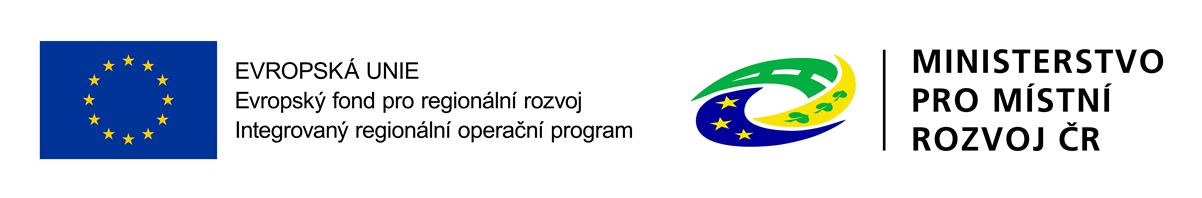 7
Nejčastější pochybení při zadávání VZ
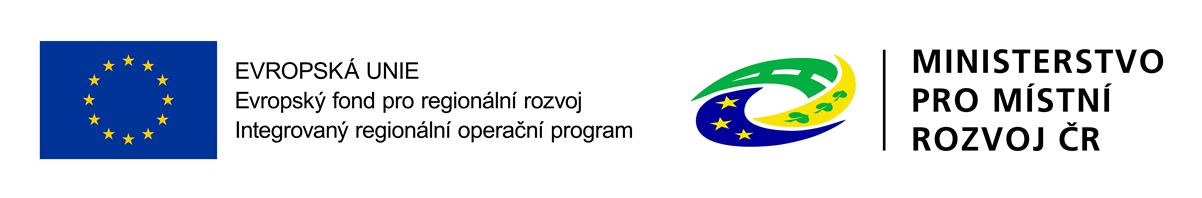 8
Zadavatel musí vždy posoudit veškeré požadované parametry – i minimální odchylka je porušením zadávacích podmínek.
Např.: zadavatel postupoval v rozporu s § 48 odst. 8 ZZVZ, ve spojení s ustanovením § 48 odst. 2 písm. a) ZZVZ, neboť nevyloučil vybraného dodavatele, ačkoliv předložené technické řešení nesplňovalo zadavatelem stanovené parametry, přičemž tento postup zadavatele ovlivnil výběr nejvhodnější nabídky.
Rozhodnutí ÚOHS č. j. ÚOHS-S0245/2018/VZ-24395/2018/533/Bku ze dne 21. 8. 2018 (nesplnění požadavku na digitální RF systém využívající paralelní techniky a disponující min. 64 kanály; v nabídce přístroj s pouze 48 kanály).
Nevyloučení účastníka (nesplnění ZP), zásady 3E nemají aplikační přednost před splněním ZP
Nejčastější pochybení při zadávání VZ
Neuplatnění výzvy dle § 46 ZZVZ – porušení pravidel 3E
Zadavatel postupuje v rozporu se zásadami 3E, když vyloučí dodavatele z další účasti v zadávacím řízení z důvodu nesplnění zadávacích podmínek (nedoložení splnění základní a profesní způsobilosti, technických kvalifikačních předpokladů atp.), aniž by dodavatele vyzval k doplnění nabídky dle § 46 odst. 1 ZZVZ, a měl tedy postaveno najisto, že tento účastník není schopen nedostatky nabídky ani po doplnění zhojit (pokud je náprava možná).
Vhodné vždy vyzvat k objasnění nebo doplnění nabídky dodavatele s nejnižší nabídkovou cenou, pokud ZZVZ zadavateli takové vyzvání umožňuje a současně pokud neexistují jiné okolnosti v konkrétním případě odůvodňující nevyzvání dodavatele k objasnění nebo doplnění nabídky.
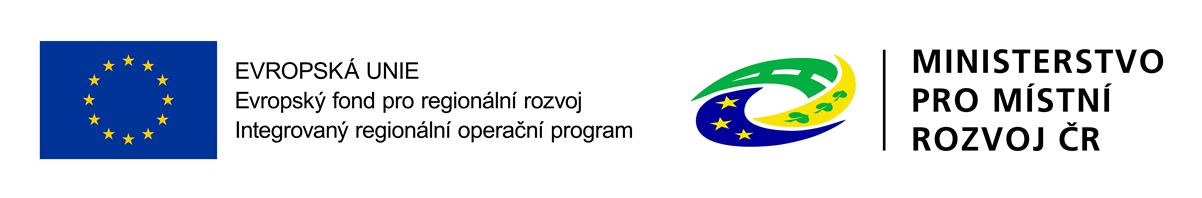 9
Umožnění materiální změny nabídky – § 46 odst. 2 ZZVZ
Zadavatel poruší § 48 odst. 8 ZZVZ ve spojení s § 48 odst. 2 písm. a) ZZVZ, když nevyloučí vybraného dodavatele z účasti v ZŘ, ačkoliv nabízený předmět plnění nesplňuje požadovanou technickou specifikaci a naopak mu umožní postupem dle § 46 ZZVZ nahrazení neodpovídající položky za jinou vyhovující technickým podmínkám, čímž připustí materiální změnu nabídky po uplynutí lhůty pro podání nabídek.
Při posuzování je nutno rozlišovat mezi formální změnou nabídky a materiální (věcnou) změnou nabídky.
Nejčastější pochybení při zadávání VZ
Nedovolená změna závazku ze smlouvy - § 222 ZZVZ (čl. 9.1 MPZ)
Zadavatel nesmí umožnit podstatnou změnu závazku ze smlouvy (§ 222 odst. 1 ZZVZ).
Problematika termínů plnění (jejich nedůvodné prodloužení).
Problematika bankovních záruk (pojištění), které nejsou vyžadovány ze strany zadavatele, ačkoliv ve smlouvě požadovány jsou (často s navázanou smluvní pokutou).
Problematika neuplatňovaní stanovených smluvních pokut v okamžiku naplnění důvodů pro jejich uplatnění předvídaných ve smlouvě (§ 222 odst. 3 písm. b) ZZVZ a zásady 3E).
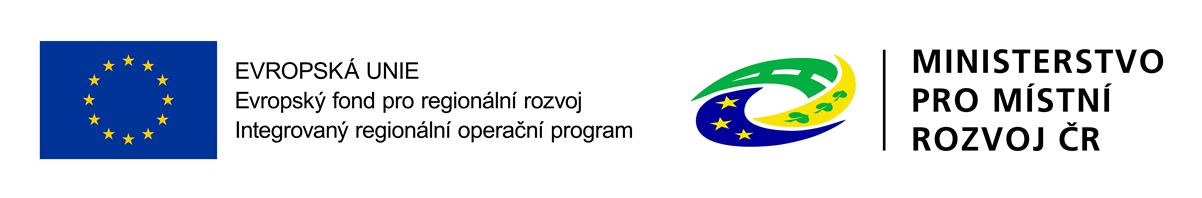 10
Společná a nerozdílná odpovědnost - § 83 odst. 2 ZZVZ
Nelze požadovat, aby obsahem písemného závazku jiné osoby prokazující dodavateli kvalifikaci, byla společná a nerozdílná odpovědnost této osoby za plnění zakázky společně s dodavatelem. Obsah závazku je primárně definován v § 83 odst. 1 písm. d) ZZVZ. Požadavek na společnou a nerozdílnou odpovědnost je dle § 83 odst. 3 ZZVZ přípustný jen ve vztahu k ekonomické kvalifikaci dle § 78 ZZVZ.
Ust. § 83 odst. 2 ZZVZ věta první obsahuje vyvratitelnou právní domněnku, že závazek jiné osoby, jejímž prostřednictvím dodavatel prokazuje kvalifikaci, je splněn tím, že se jiná osoba společně s dodavatelem písemně zaváže ke společné a nerozdílné odpovědnosti za plnění veřejné zakázky. Jedná se fakticky o možnost (alternativu) prokázat splnění kvalifikace jinou osobou. Závazek dle věty druhé § 83 odst. 2 ZZVZ musí být i tak předložen (§ 79 odst. 2 písm. a), b) nebo d) ZZVZ).
Uvedený výklad byl potvrzen rozsudkem Městského soudu v Praze č. j. 11 A 92/2021- 33 ze dne 20. 7.2021 i ÚOHS - viz rozhodnutí č. j. ÚOHS-30735/2020/511/Mmi ze dne 2. 10. 2020, nebo sp. zn. ÚOHS-S0394/2021/VZ ze dne 21. 9. 2021
Nejčastější pochybení při zadávání VZ
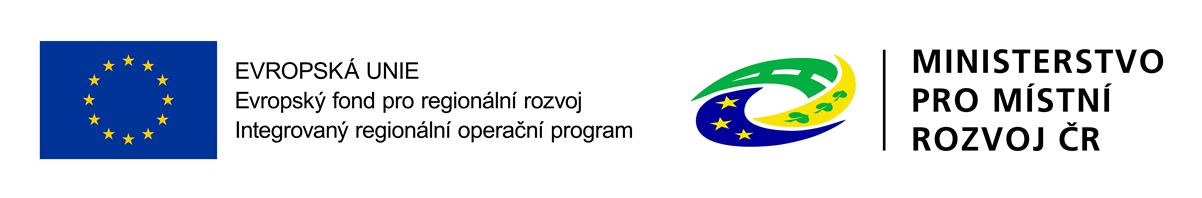 11
Neuveřejnění profilu zadavatele ve VVZ – § 214 odst. 1 ZZVZ
Zadavatel je dle § 214 odst. 1 ZZVZ povinen odeslat k uveřejnění ve Věstníku veřejných zakázek (VVZ) adresu profilu zadavatele, a to postupem dle § 212 ZZVZ. 
Informace na profilu zadavatele se považují za uveřejněné nejdříve od okamžiku uveřejnění internetové adresy profilu zadavatele ve VVZ.
Nejprve musí být internetová adresa profilu zadavatele uveřejněna ve VVZ a teprve poté může zadavatel uveřejnit informace ke svým veřejným zakázkám na tomto profilu. V opačném případě nedochází k uveřejnění informací de iure.
Nejčastější pochybení při zadávání VZ
Lhůta pro podání nabídek zohledňující požadavek na předložení např. TÚPO certifikátu
Doporučení – požadovat až po vybraném dodavateli (k datu dodání)
„pokud zadavatel požadoval jako součást technických požadavků předložení certifikátu již v nabídkách uchazečů, měl tomu přizpůsobit také délku lhůty pro podání nabídek. Na trhu existuje větší počet dodavatelů schopných předmětnou veřejnou zakázku realizovat, ne všichni však mají různé typy CAS „nacertifikované dopředu“. V případě veřejných zakázek na nákup CAS se jedná ve většině případů o zakázkovou výrobu, ve které jsou jednotlivé parametry (viz zejména bod D Další technické podmínky) závislé na konkrétních požadavcích zadavatelů, a tudíž se u jednotlivých zadavatelů tyto požadavky mohou lišit. To platí především v těch případech, kdy se jedná o CAS, která mají určitá specifika (např. z toho důvodu, že jsou určeny pro kopcovitý terén)“ (ÚOHS-S64/2013/VZ-6348/2014/512/Abr potvrzené ÚOHS-R111/2014/VZ-7448/2015/321/MMl, nebo ÚOHS-S42/2012/VZ-7138/2012/520/MVy)
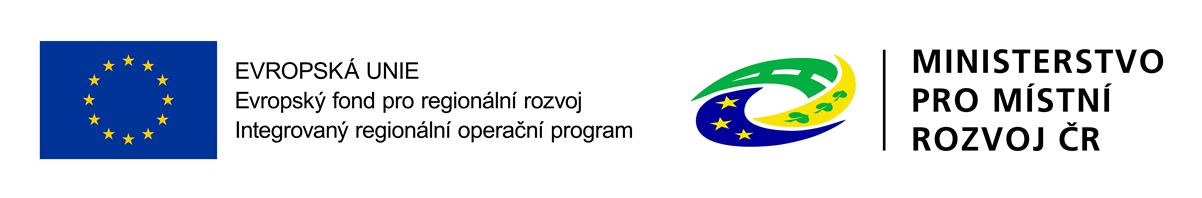 12
Nejčastější pochybení při zadávání VZ
Požadavky na technickou kvalifikaci
Zadavatel musí jednoznačně definovat obsah požadavků na předložení referenčních zakázek dle § 79 odst. 2 písm. b) ZZVZ (dodávky) způsobem dle § 73 odst. 6 ZZVZ, aby bylo zřejmé, jakou konkrétní referencí (s jakým obsahem) má dodavatel disponovat, aby splnil podmínky účasti v ZŘ.
ZŘ z roku 2021 
dodávka minimálně na 2 ks CAS 20 s výkonem požárního čerpadla min. 2 000 l/min v technickém provedení; bez uvedení finanční hodnoty (v ZP lhůta dodání překračovala 7 měsíců, PH cca 13 mil. Kč)
v posledních 3 letech před zahájením ZŘ realizoval pro jiný subjekt než je on sám, významnou zakázku obdobného rozsahu. Obdobným rozsahem se rozumí dodání aspoň 2 kombinovaných hasicích automobilů na minimálně třínápravovém podvozku, s nádrží na vodu o objemu minimálně 5.000 l a požárním čerpadlem se jmenovitým výkonem min. 2.500 l.min-1; bez uvedení finanční hodnoty
ust. § 79 odst. 2 písm. k) ZZVZ - popis výrobku určeného k dodání – součástí popisu předmětu plnění musí být mimo jiné rozměrový výkres kompletní nabízené cisternové automobilové stříkačky s pohledy přední, zadní, levá a pravá strana a půdorysný pohled s předpokládanými hodnotami nabízené cisternové automobilové stříkačky
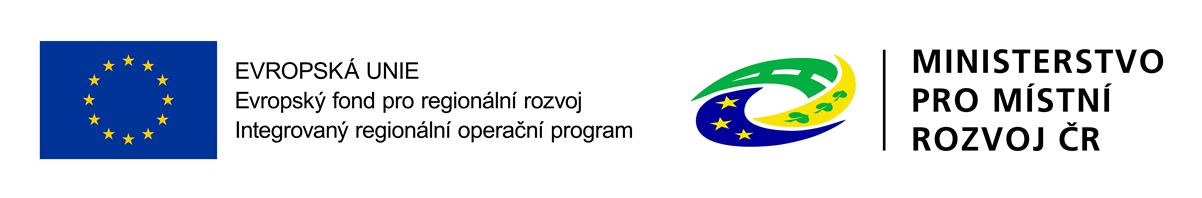 13
Nejčastější pochybení při zadávání VZ
Hodnocení u VZ na nákup CAS
Nejčastěji pouze NC, nebo NC a záruční doba (v ZP obvykle rozdělena na podvozek, nástavbu, prorezavění karoserie), lze hodnotit i „kvalitu“

Způsob aprobovaný ÚOHS (dle navrhovatele zacílené na podvozky TATRA, 80 % NC, 20 % funkční vlastnosti):
a) Nejmenší celková výška CAS (bez antén komunikačních zařízení, v nezatíženém stavu bez posádky, hasiva a požárního příslušenství) – pa= 7%.
Poznámka: uložením požárního příslušenstvím se celková výška CAS nesmí zvýšit
b) Nejvyšší brodivost CAS při jízdě ve vodě. – pb = 5%
c) Největší měrný výkon motoru CAS na 1000 kg celkové hmotnosti CAS –pc= 4%
d) Největší nájezdový úhel přední – pd= 2%.
e) Největší nájezdový úhel zadní – pe= 2%
p…………… přidělená váha k dílčí funkční vlastnosti
Pozn.: pokud uchazeč nabídne rozměr s technickými tolerancemi, bude hodnocena nejméně příznivá hodnota.
Hodnocena bude absolutní hodnota rozdílu velikosti funkční vlastnosti nabídnuté uchazečem, a referenční hodnoty dané technickými podmínkami nebo vyhláškou č.35/2007   Sb., ve znění vyhlášky č. 53/2010, jako minimální (maximální).“

Důležité pro posouzení ÚOHS: význam funkčních vlastností a význam jejich vyššího naplnění pro zadavatele, resp. význam pro naplnění jeho potřeb
Závěr ÚOHS k případnému omezení soutěže: Dodavatelé (podvozek SCANIA) se z hlediska splnění povinných parametrů mohli ZŘ zúčastnit, a pokusit se kompenzovat nižší hodnoty technických parametrů (funkčních vlastností) vstupujících do hodnocení nabídky např. nižší nabídkovou cenou.
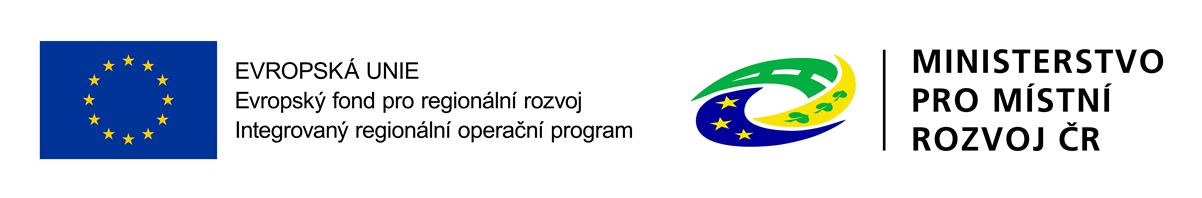 14
Děkuji vám za pozornost.
Ing. Eva Marečková
Centrum pro regionální rozvoj České republiky
Územní odbor IROP pro Jihomoravský kraj, vedoucí oddělení administrace VZ Brno
E-mail: eva.mareckova@crr.cz
Telefon: +420 731 663 819
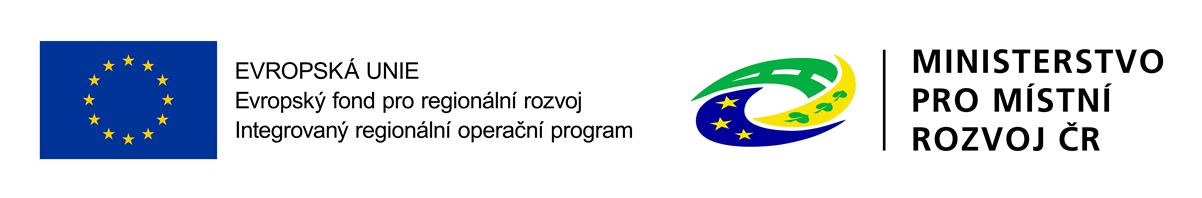 15